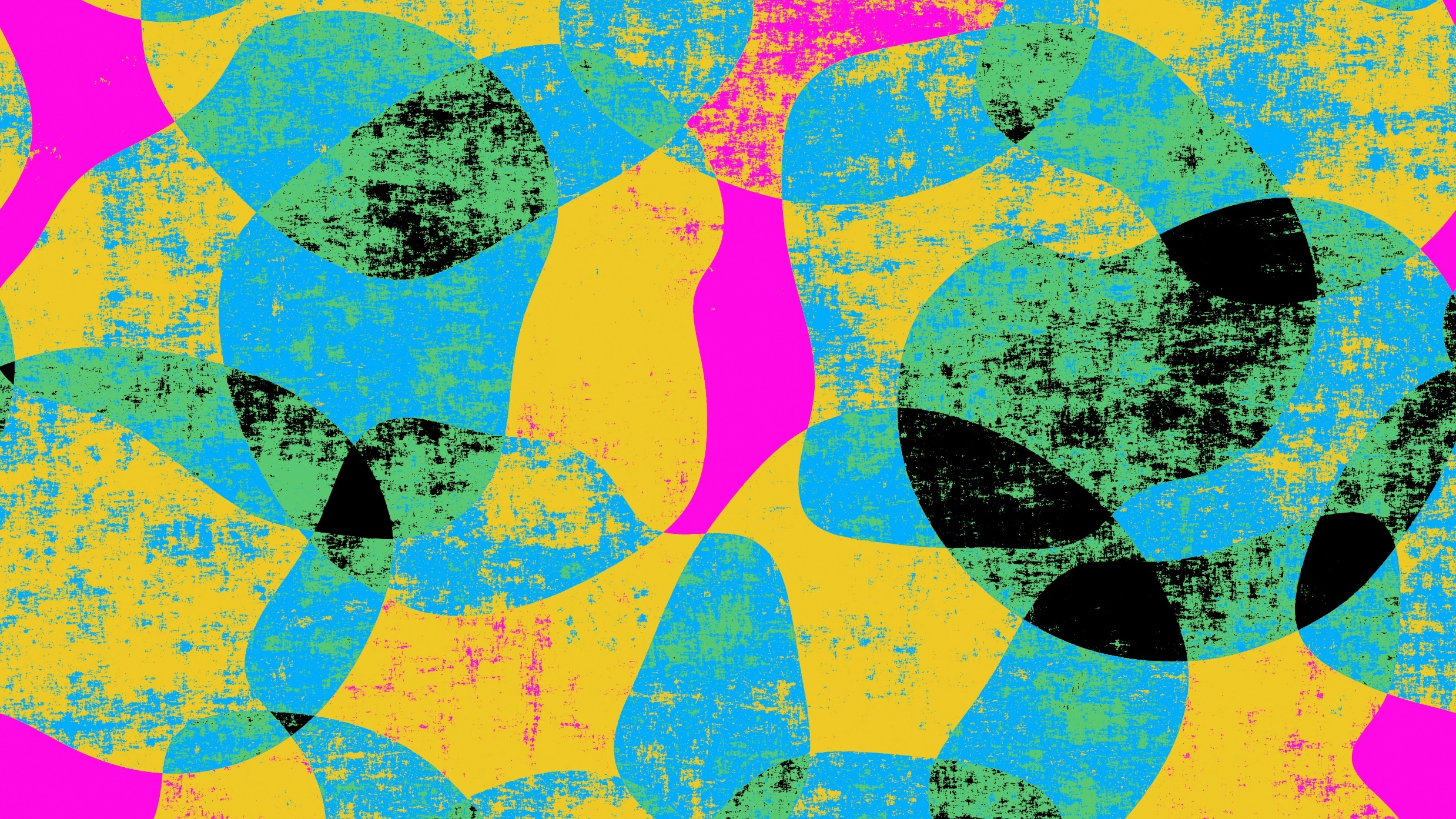 Networking
Western Carolina University
Center for Career and Professional
Development
What is Networking?
Connecting with others in the field you are interested in, jobs you are interested in and companies you are interested in.
Learning from others about jobs and companies so you have a better idea of what you are interested in.
Building connections with others locally and across the country to help you find jobs while in school or after you graduate.
You can network with friends, family friends, friends of friends, people you meet at events or career fairs, or people you don’t even know. #TheInternet
[Speaker Notes: Briefly introduce the topic of networking and speak about how it is relevant to this major or college students as a whole. Discuss how networking should begin in college, early on in their career, and continue on past college.]
Networking is Ongoing Learning
Networking is like meeting new friends. 
Even though it may feel more vulnerable to put yourself out there, most professionals are happy to help college students succeed and share their knowledge.
You can make it more about the other person than you, so that can feel easier.
If you feel nervous, practice at the career center.
Every needs to network – even top VPs.
It’s a way to consciously learn and grow throughout your career.
[Speaker Notes: Consider sharing a personal story of how networking has benefitted you or someone in your family to give a real-life example.]
How to Network
Take advantage of Career Fairs and other events on campus that employers might be attending.
Reach out to your friends of friends or family friends and see if they know of anyone you could speak with over the phone or in-person.
Connect to alumni of your college.
Have in-person or virtual coffee meet ups or lunch meet ups with professionals.
Use LinkedIn to connect with new professionals. 
Cold messaging on LinkedIn and through emails works too when accompanied by the appropriate message.
[Speaker Notes: Ask the students to share some examples of their recent networking experiences. Ask if they have a time they networked intentionally and a time where they networked unintentionally.]
Cold Networking
This is okay if you do not know anyone in this type of job or company through your connections.
You can add someone on LinkedIn and message them or send someone an email.
Focus on emailing someone who is more entry level (not a VP or Director) that is in the field you are interested in to ask for an informational interview or to connect.
Be specific in your message that you are a college student looking to grow your network and state why you were hoping to connect to this individual or that you hoped for an informational interview.
Do no copy and paste the same message to everyone – say something specific about that person or company.
[Speaker Notes: Discuss that it is important for students to state they are looking to learn and grow rather than just stating they are looking for a job since that will often go over better. Try to focus on asking open questions that cannot be answered with a yes or no.]
Develop A Networking Strategy
[Speaker Notes: Learning Activity 2 – Networking Strategy (Included in PowerPoint)
Video: https://www.youtube.com/watch?v=7XJAcsQiEfo&feature=emb_logo 
Review the Networking Strategy Video and discuss why it may be important to plan and think ahead with networking. Explore what types of different roles and companies students want to learn about and encourage the students to think about ways they could get connected with those individuals. 
Questions to ask the class: “After watching this video, what is one way you think you might be able to grow your network – via an event, clubs, LinkedIn, etc?”
“What is one thing you might learn while networking, based on this video?”]
Informational Interviewing
Informational Interviewing
Regard each meeting as a business appointment.
Be clear that you would like to conduct an informational interview to learn X information.
Be on time and respect the individual’s time that you are meeting with.
Determine your questions beforehand.
Aim for about 30 minutes.
Send a thank you note afterward with specific information about what you learned.
More information: https://www.thebalancecareers.com/how-an-informational-interview-can-help-your-career-2058564
[Speaker Notes: Here are some suggestions for what things you can learn during an informational interview:
What a typical day in the life is like in that person’s role.
What the company culture is like at that company.
What that person enjoys most about their job.
What some of the typical challenges are in that type of role.]
Small Talk and Conversation Starters
Think about questions to ask that person that will help you better understand their job or industry. 
Ask that person how work is going for them this week.
Actively listen so you can ask follow up questions or respond appropriately.
Try asking open ended questions that cannot be answered with yes or no.
Think about what you want to know about the career!
Ex: How has work been for you this week?
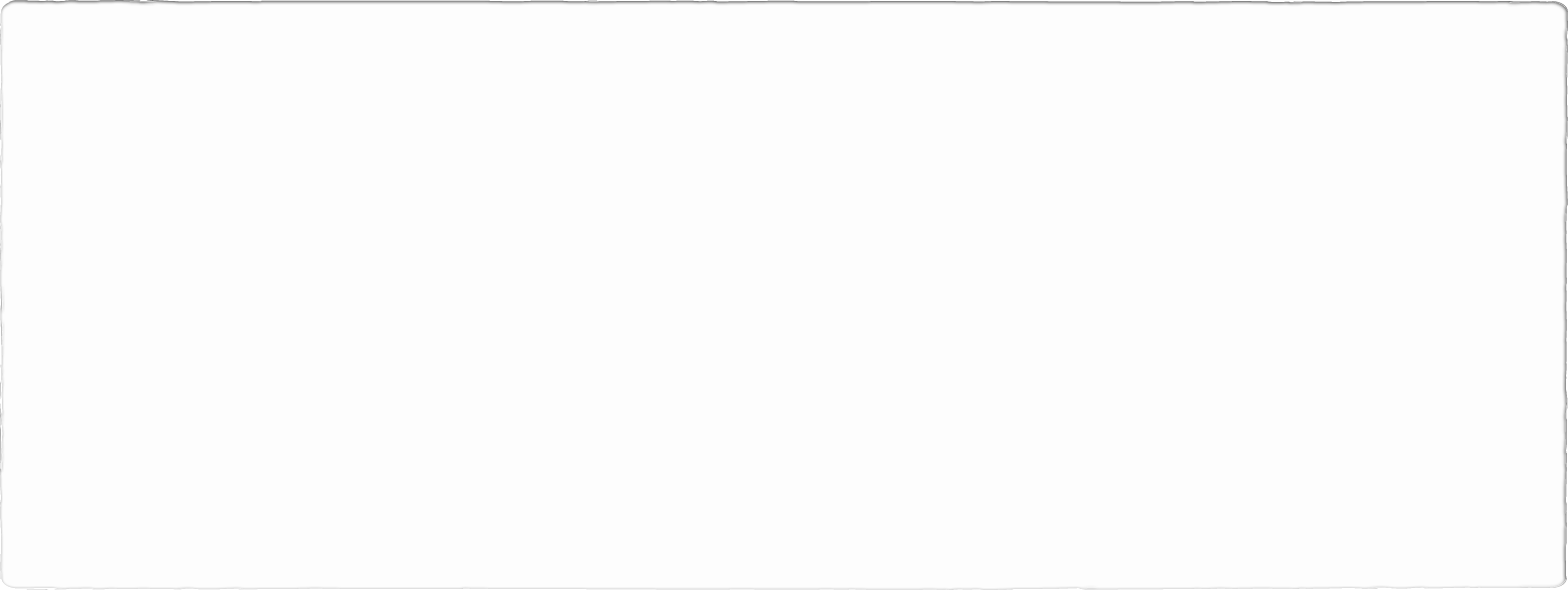 [Speaker Notes: If the professor has time, consider pairing students up in small groups and asking this question to each other. Or practice meeting, introducing yourself and asking one question and then leaving the conversation.]
Why Networking Consistently
It’s important to think about how you can continue to network throughout college.
Workshops
Career Fairs
Internships
Make networking sustainable throughout college. Don’t do seven informational interviews in one week, maybe do about one or two a month.
Add the people you meet on LinkedIn and NOT Facebook or Instagram.
Make sure you send thank you notes or nice to meet you notes after events/informational interviews.
Check in with your contacts every couple of months.
[Speaker Notes: Discuss some ways students can check in with their contacts. Consider sharing an article with a contact or just asking how that person is doing and if there is anything new happening at the company. Consider asking about a recent event at the company if the student is following the company news. Maybe check]
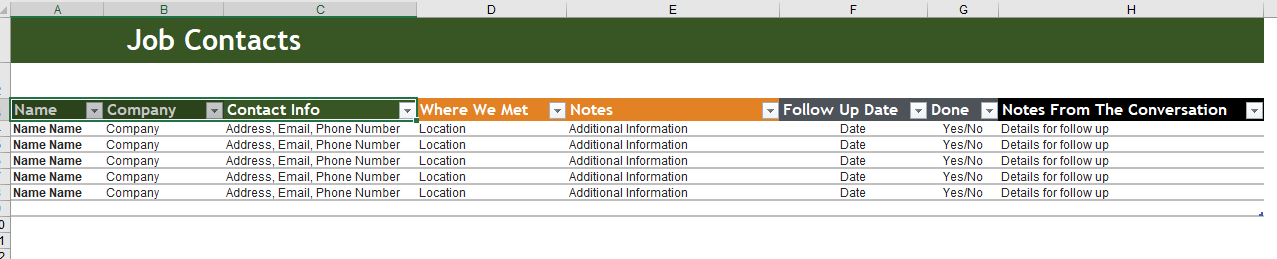 Track your contacts in Excel. 
Set calendar reminders for when to follow up with connections.
Create a bookmark folder or a notes in your phone for local networking events, professional organizations, meet ups, etc.
Business Card sites – VistaPrint and Moo are options
Tools to Network
[Speaker Notes: Remind students that they can set calendar reminders of when to follow up with their contacts
They can create a bookmark folder online for resources for networking events or other professional resources (these could be local organizations, professional associations, meet ups, etc.

Students can also get business cards printed (or encourage LinkedIn use).]
Next Steps
[Speaker Notes: This slide is optional for your use to outline next steps, assignments, or reminders for your students.]
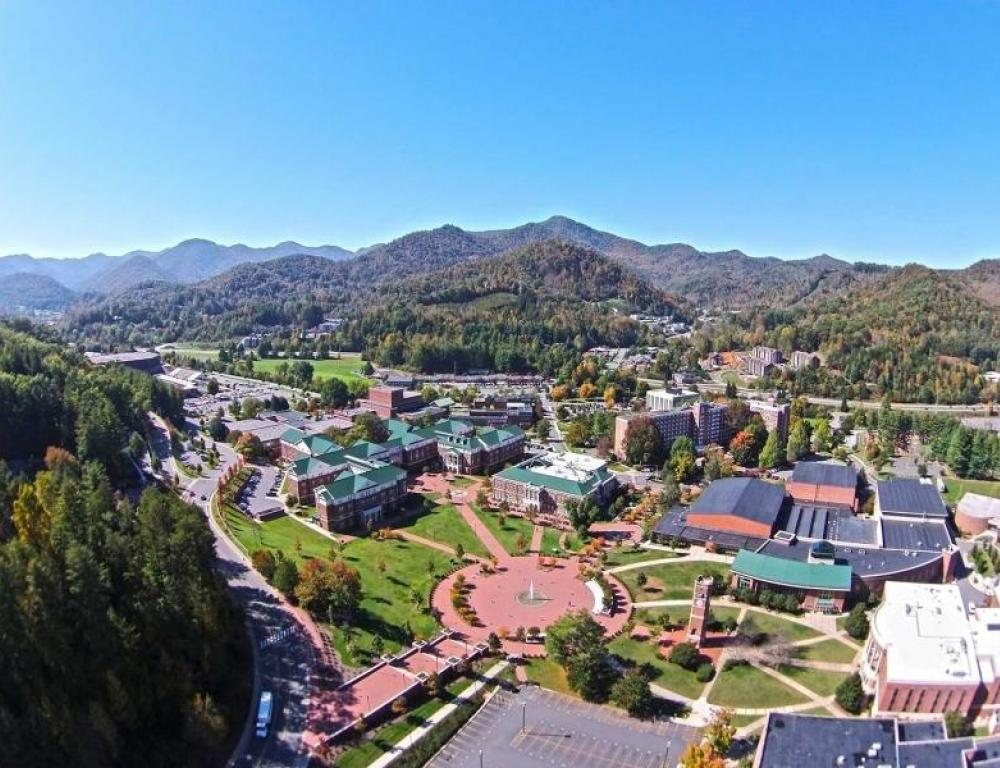 Questions?
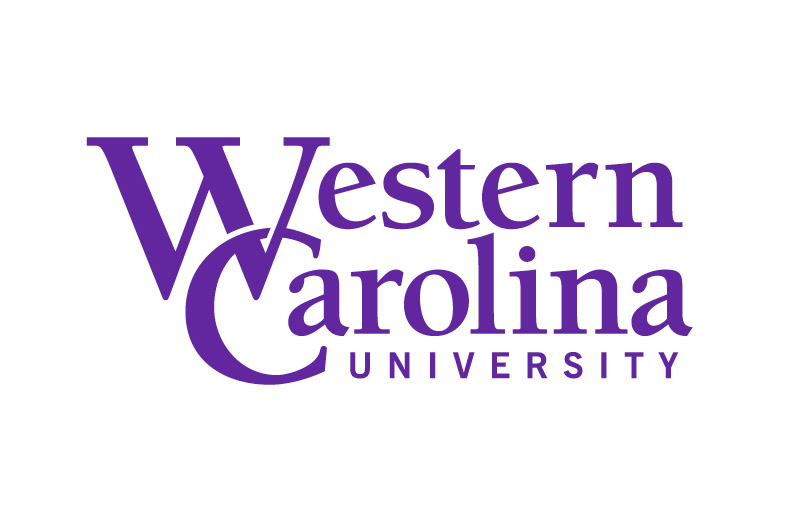 Visit the Center for Career and Professional Development
We can help with resumes, interviews, career fair prep, job searching, internships, selecting a major, and more!
careers.wcu.edu 
careerservices@wcu.edu 
828.227.7133